Orthopedic EmergenciesCompartment SyndromeAcute Joint Dislocation
Saleh WaslAllah Alharbi
Professor
KSU
ObjectivesCompartment Syndrome (CS)
To explain the pathophysiology of CS.
To identify patients at risk.
To be able to diagnose and manage CS.
To be able to describe the complications of CS.
CS
What is compartment?
CS
What is compartment?
مقصورة,غرفة, حيز
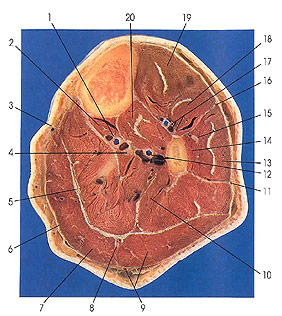 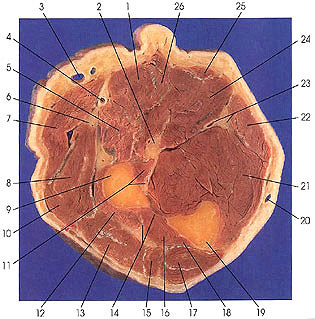 CS
Normal blood flow is impaired.
Artery- arteriole- capillary- venule- vein.
Tissue perfusion failing.
CS
Hypoxia
CS
BP 120/80  + - 10
Tissue pressure should be less than diastolic pressure by 30 mm Hg.
CS
Definition:
Compartment syndrome develops when there is excessive, sustained increase of local tissue pressure in a closed compartment.
CS
Risk Factors
(edema)
Elevated tissue pressure
Tense tissues 
Impaired diffusion / hypoxia
Cell damage
More swelling , more hypoxia
Vicious circle
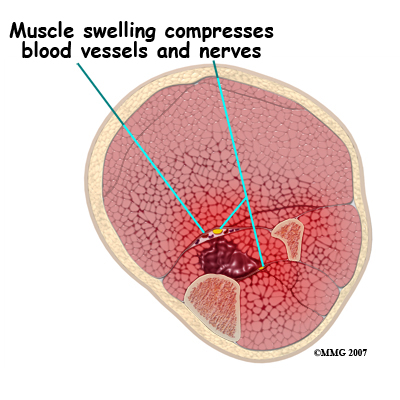 CS
Local causes:
Trauma (crush, fracture open/closed)
Injection
Bleeding
Prolong vascular occlusion (reperfusion inj)
Burns
Venomous bite
IV extravasation
Post op
Bandages
CS
General causes:
Hypotension
Head injury
CS
Diagnosis
Early
            Pain out of proportion to injury
            Pain with stretching fingers / toes
            Risk factors
            High index of suspicion
            Measurement of compartment
Diagnosis
Late
            Numbness,
            parasthesia, 
            weakness,
            Paralysis
            Pulseless Tooooo Late
Diagnosis
S/S
             Pallor
             Altered perfusion
             Diminished pulses or pulselessness
             Altered capillary refill
             Palpable fullness or tenseness of a     			compartment, the forgotten "P"
            Altered sensibility
            Pain on passive muscle stretch
CS
Management
Initial ( undeveloped) CS
            Remove any bandages/ cast/ brace …
            Maintain normal BP
            Keep limb at heart level
            Regular close monitoring (15-30 min)
            Avoid sedation, nerve block ( pt feedback)
CS
Management
Fully developed CS
            Above plus
            Diuretics to flush kidneys
            Urgent surgical decompression 				(Fasciotomy)
CS
CS
CS
Fasciotomy
            Decompress all compartments
            Allows muscles to expand
            Thus, Reduction compartment pressure
            Stops further damage
            Should be done very early
            If too late, shouldn`t be done
CS
Fasciotomy
            Debridement of all necrotic tissue
            Second and third debridement needed
            Skin closure/graft after few days
CS
Fasciotomy
      Indications:
            6 hours of ischemia
            significant tissue injury
            Worsening limb condition
            Developed clinical evidence of CS
            In doubt
CS
Complications:
Myonecrosis-----Myoglobinuria----kidney 	tubular damage
Limb contractures/paralysis/sensation loss
CS
Complications:
-   Leg:   Anterior compartment 
		(foot drop)
              Deep post compartment
		(clawed toes/anesthesia sole)

              Volar compartment
		(acute Volkman’s ischemia/contracture)
CS
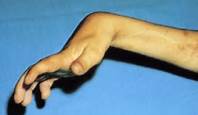 Acute Joint DislocationAJD
Objectives
            To describe mechanisms of joint stability
            To be able to diagnose AJD
            To know general principles of management
            To describe possible complications in major 		joints (shoulder,hip,knee)
AJD
AJD
Joint stability:
Bony stability
            Shape of bone ends (ball and socket/flat)
Soft tissues
            Dynamic stabilizers: Tendons/muscles
            Static Stabilizers: 					                      ligaments/mensci/labrum
Hinge joint
Condylar
Pivot
Plane
Saddle
Ball and socket
Stability
Complex synergy leading to FUNCTIONAL stability
AJD
Higher energy is needed to dislocate a bony stable joint than a joint with mainly soft tissue stability.
Example: Hip and Shoulder
AJD
Dislocation of major joint is associated with other injuries.
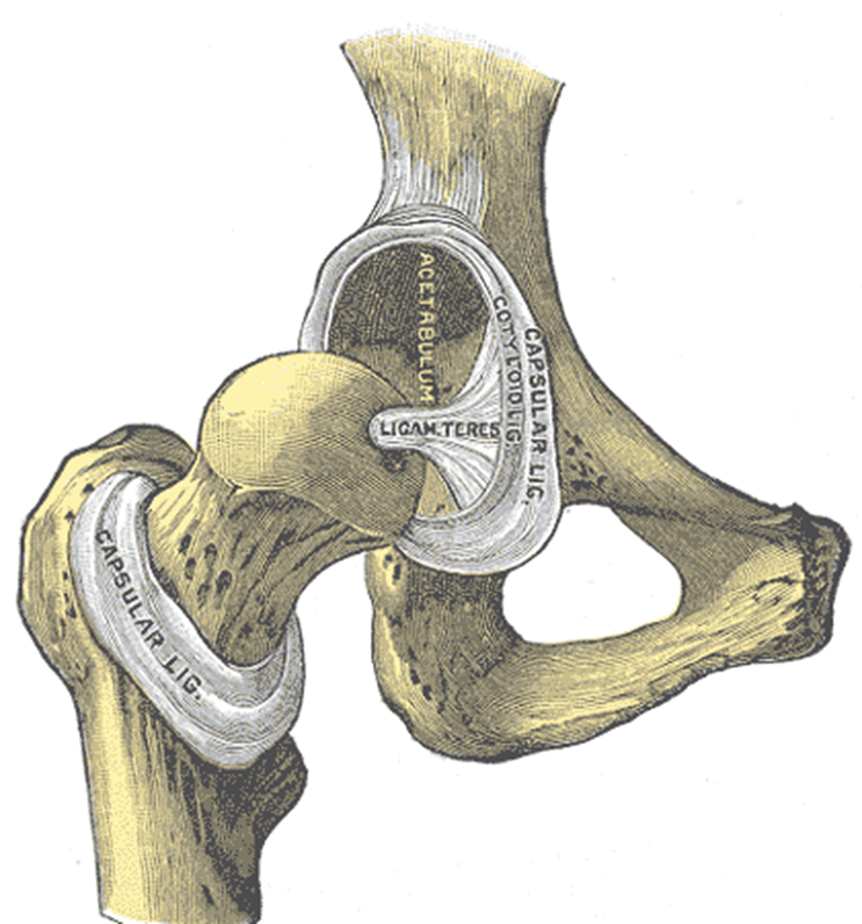 AJD
Risk 
            Major trauma victims
            Athletes
            Connective tissue disease patients
AJD
When a joint is strained:
		it may sprain
		it may fracture
		it may dislocate
		it may fracture and dislocate
AJD
Some joints  dislocate in one or two directions depending on the force,,, (hip)
Others may dislocate in different directions (shoulder)
AJD
A joint dislocation is described in reference to the distal segment (shoulder dislocation)
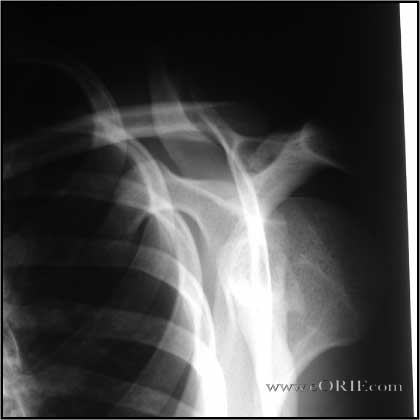 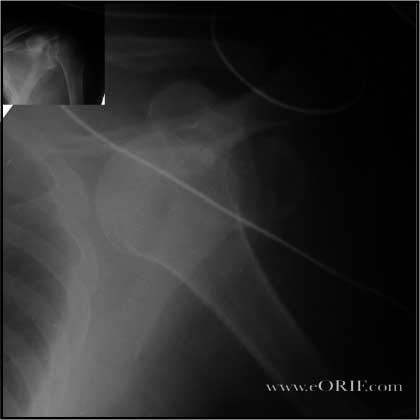 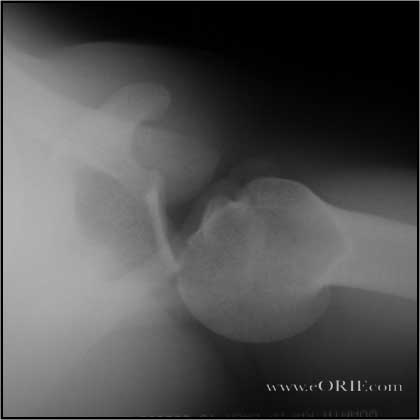 Damage to the labrum Bankart’s lesion, and capsule.
Damage to the head of humerus.
Knee dislocation
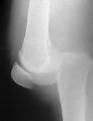 Knee dislocation
S/S
History of trauma
Pain and pt is holding limb
Inability to use limb
Deformity loss of contour
Shortening
Malalignment
Malrotation
Check NV status and CS
Diagnosis
History and physical exam
X ray urgent ( no delay) (special views)
AJD
Management principles:
Exclude other injuries
Pain control
Urgent reduction
Check stability
Check NV after reduction
Xray post reduction
Protect the joint
Rehabilitation
Look for late complications
AJD
Management:
Better with anesthesia. WHY
Urgent Closed reduction first
If fail open reduction
AJD
Complications
Early
NV injury
CS
Fractures
Osteochondral lesion/fracture
Heterotopic calcification
AJD
Complications
Late
Stiffness
Chronic instability
AVN/ avascular necrosis
Arthrosis
AJD
Special considrations:
Hip joint
Post dislocation is commonest
Dashboard injury with hip flexed
Sciatic nerve injury common
Late AVN
An orthopedic emergency
AJD
Special consideration:
Shoulder dislocation
Common
Anterior is more common
Pt with seizures prone to posterior dislocation
May cause chronic instability
Chances of axillary nerve injury
AJD
Special consideration:
Knee dislocation
High energy trauma
Three ligaments or more
Popl artery injury (serious emergency)
Peroneal nerve injury
Fracture/CS
Require additional reconstructive surgery
Post reduction arteiogram